Place Knowledge
Locational knowledge
Geography coverage 23/24
Human/Physical Geography
All
Geographical skills and fieldwork.
Year 6
Year 4/5
Year 2/3
Spatial Sense
British Geographical Issues
Northern American Geography
South American Geography
Africa
Globalisation
Reception/1
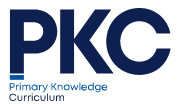 Spatial Sense (Y4)
Mediterranean Europe
Eastern Europe 
UK Geography: Northern Ireland
UK Geography – London and the South East
Asia - Japan
Spatial Sense: Compass and Directions (Y3)
Settlements
Rivers
UK Geography: The South West (Y2 British Isles)
Northern and Western Europe (combine objectives from Y2 Northern Europe and Y3 Western
Asia: India and China
Spatial Sense (Y1)
Transport
The United Kingdom
Space 
The United Kingdom
Stories from the past
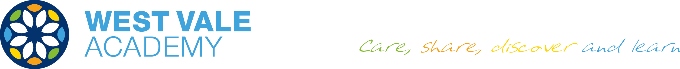